МКОУ Семёно-Александровская СОШ
Экологический проект «Зелёный лук - наш верный друг» во 2 младшей группе 
Воспитатель: Дудник И.В.
Вид проекта: 
    познавательно-исследовательский,                                                      коллективный, творческий.


Продолжительность: 
среднесрочный (март-апрель).


Участники проекта: воспитатель, дети второй младшей группы, родители воспитанников.




Объект исследования: репчатый лук.
Цель:
Формировать основы исследовательской деятельности у младших дошкольников в процессе посадки лука и наблюдения за его ростом.
Задачи :
• Образовательные 
• Расширять представления детей об условиях необходимых для роста и развития растения (земля, влага, тепло, свет) 
• Развивающие 
• Дать элементарные понятия о природных витаминах 
• Воспитательные 
• Формировать трудовые умения
Прогнозируемый результат: 

Дети освоят, что для роста растения необходимы земля, влага, тепло и свет.
 У детей появятся   элементарные навыки исследовательской деятельности.
Подготовительный этап:
Сбор художественной литературы (стихи, загадки, поговорки, сказки про овощи).

Консультация для родителей: «Лук от семи недуг»
Исследовательский этап:

Рассматривание лука
Посадка лука в землю
Беседы
Чтение и разучивание с детьми загадок, стихотворений, чтение художественной литературы
Дидактические игры
Художественное творчество
Пословицы и поговорки о луке
Лук от семи недугов лечит.
 Ешь лук- чаще зубы будут. 
 Лук да баня всё правят. 
 Кто ест лук, тот избавлен от мук. 
 Лук во щах - и голод прощай.
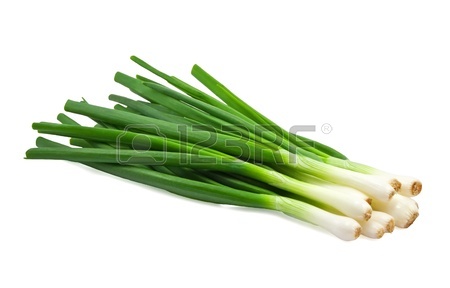 Загадки про лук
Никого не огорчает, А всех плакать заставляет. (Лук) 
Сидит дед во сто шуб одет, Кто его раздевает, Тот слезы проливает. (Лук) Сарафан не сарафан, платьице не платьице, А как станешь раздевать, досыта наплачешься. (Лук) Прежде чем его мы съели, Все наплакаться успели. (Лук) Заставит плакать всех вокруг, Хоть он и не драчун, а … (Лук)
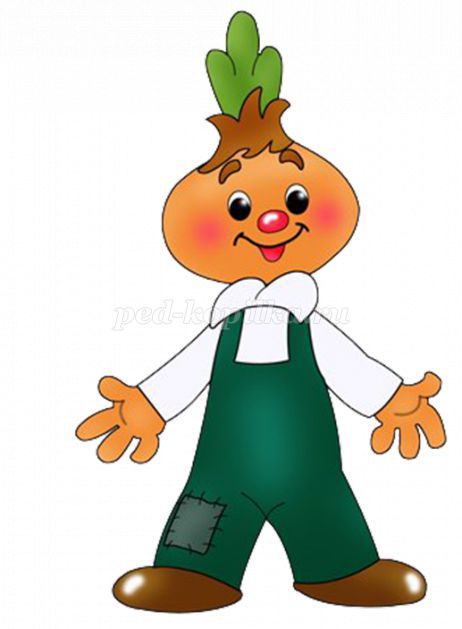 Стихотворения про лук
Всем на зависть нынче лук. Чудной формы и упруг, Точно шарик непокорный, Вырывается из рук. 
Он на редкость круглый – вижу, Золотистый, красный, рыжий. Но, снимая кожуру, Прекратишь свою игру. Глаз защиплет не на шутку. Зареветь решил, как будто?


  У меня есть друг. Спасет он от семи недуг. Это вкусный и полезный Желто – золотистый лук!
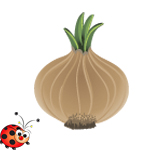 Мы, ребята малыши,
Любим мы трудиться.
Вот посадим лук
Будем им гордиться
Будем мы тебя лелеять, наш кормилец огород, Чтобы всходы зеленели, чтобы лук шикарный рос!
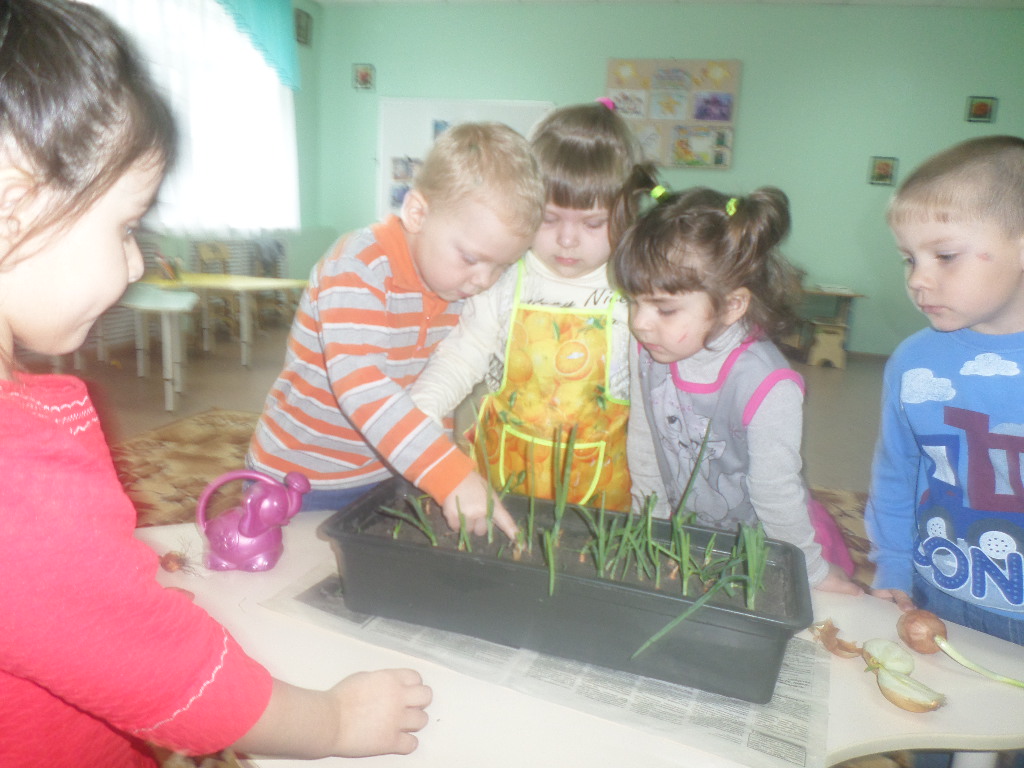 Пойдем с тобою в огород, немало там у нас забот.Польем лучок из лейки и сядем на скамейки.
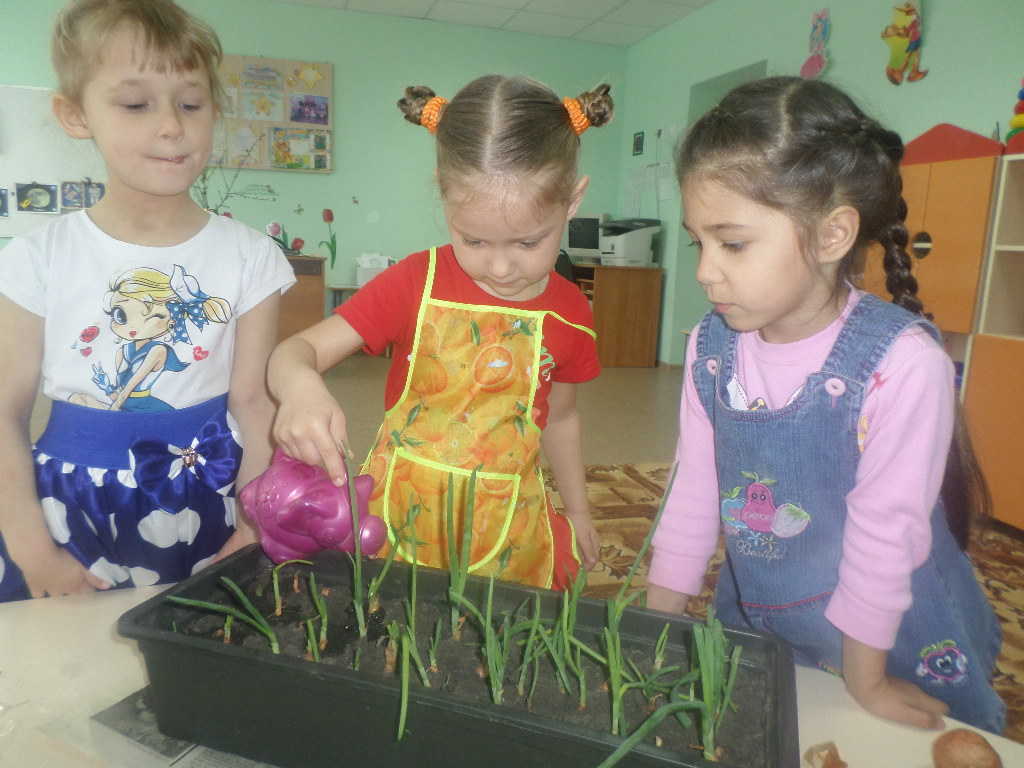 Изучаем части растения
Любим мы понаблюдать,А потом  зарисовать.
Малыши лучок сажали, урожай большой собрали.Витаминов целый клад- приходите все к нам сад.
Витамины круглый год так необходимы,Чтобы нам не болеть гриппом и ангиной.
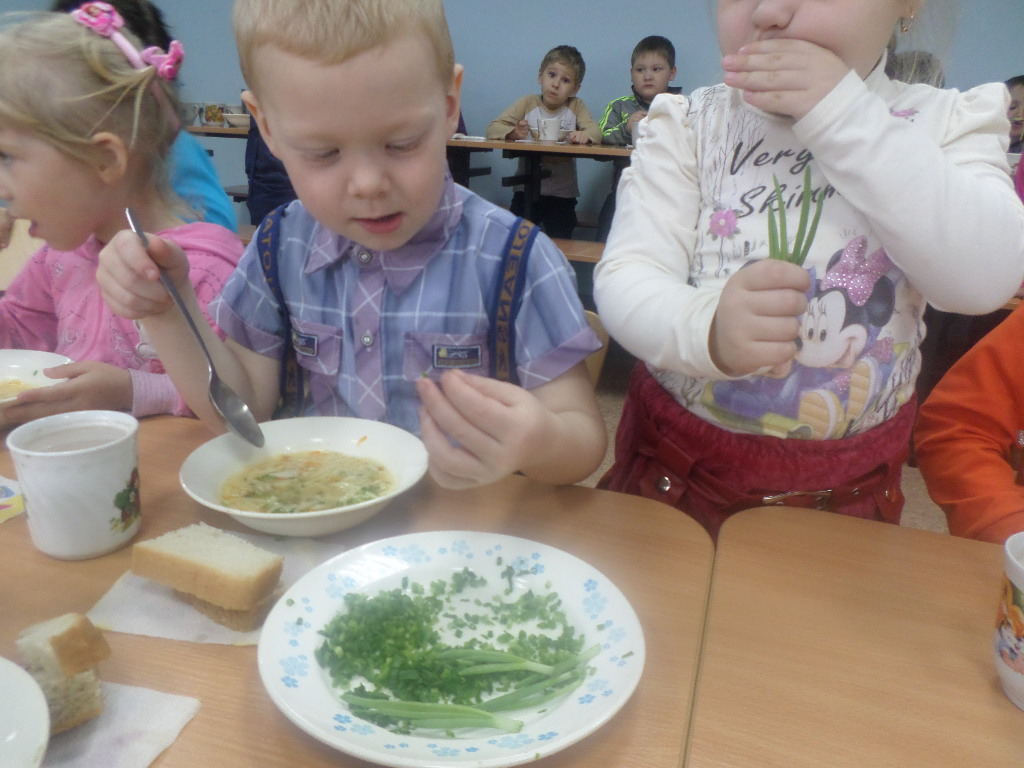 Заключительный этап:

Выставка детского творчества
Рецепты для родителей
Презентация на тему: « Лук- зеленый друг»
Рецепты для родителей
Оладьи с зеленым луком   300г зеленого лука; полчайной ложки соли; столовая ложка сахара; 3-4 яйца мука; растительное масло.   Мелко порубите зеленый лук, добавьте соль, сахар, перемешайте и дайте постоять. Когда лук даст сок, вбейте в эту массу яйца, перемешайте и понемногу, постоянно помешивая, всыпьте муку, чтобы получилось тесто как на густые оладьи. Затем, готовое тесто выкладываем ложкой в разогретое масло и обжариваем с двух сторон.Салат из зеленого лука со сметанойПучок лука промыть, дать стечь воде и мелко нарезать. Заправить сметаной, добавить соль.
Спасибо 
за внимание